Technical Challenges
SDMay20-25
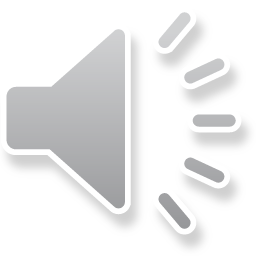 [Speaker Notes: Our solution, Consumer Aware Warehouse Management, is a time forecasting solution to predict what products need to be ordered for our client Crafty. (Lindsey)]
Crafty DB
Image removed for sharing purposes
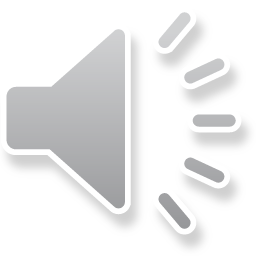 [Speaker Notes: Our biggest technical challenge that our team has faced from day 1 is the complexity of the database which will largely influence our solution. On this slide you can see the scale and complexity of the relationships for the data that Crafty stores which supports their day to day business operations. (Lindsey)]
Complex Database
Many Tables
Complex Relationships
Naming Scheme is not intuitive
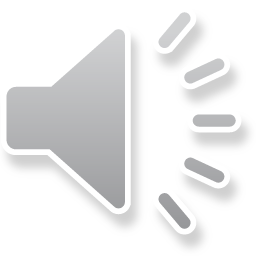 [Speaker Notes: From the previous figure, you can see that there is a huge learning curve associated with the Crafty Database as there are many tables, many complex relationships, and the naming scheme is not intuitive. (Lindsey)]
Querying
Determining queries needed for inputs to solution
Determining how often to query/ what needs to be queried when
A possible solution are views
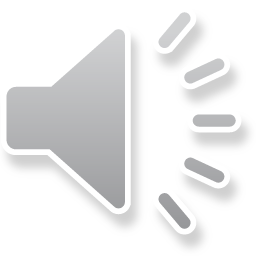 [Speaker Notes: A big part of our solution is going to be pulling the correct information from the database. In order to do that we will need to determine what data to query. As shown in the database diagram, that can be very complex to find the right data. Then we also can’t bog down the system with constant querying, so we need to determine when is the optimal time to query since we are dealing with a lot of data. One possible solution to this could be the use of views as it will store the query response inside a view table so the data from the query can be accessed more quickly.]
PostgreSQL vs MySQL
We have the data, now what?
New things to learn
Solution depends heavily on queries
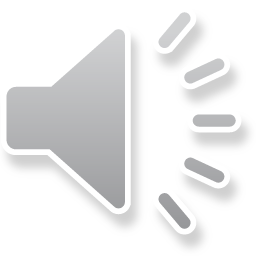 [Speaker Notes: Omair Ijaz. Once our client shared the DB, we then had to decide which database management system to use. We narrowed down the options to postgreSQL and MySQL based on how we wanted to query. Both databases are relational and therefore quite similar. Choosing either database will require our team to learn the database specific queries. Finally, our solution depends on whether or not we can query the database quickly and effectively.]
Overcoming the Challenge
Advisor Meetings
Mentorship on large scale database
Professional Experience
Client Meetings
Documentation
Database Schema walk through 
Advice based on current usage at the company
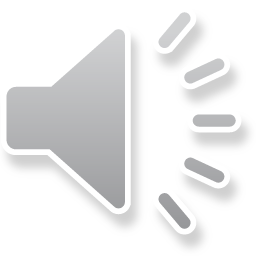 [Speaker Notes: Elijah: One big resource for overcoming this challenge was weekly meetings with our advisor and our client. Our Advisor aided in providing his professional experience with database solutions. This includes large scale database concepts like data warehouses and views, which will likely be used in our final implementation.
In meetings with our client we were given a walkthrough of the database schema, and advice based on current usage of the database by the company. Our client also provided documentation of the database which was useful in understanding the current system of our client.]
Overcoming the Challenge
Peer Community
Online Documentation
Online Tutorials
Testing and Sandboxing
Testing out solutions
Practicing Queries
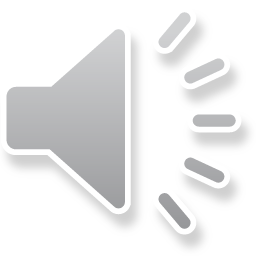 [Speaker Notes: Sam

Some other ways we started to overcome the challenge include going to the peer community. We researched using the online documentation for PostgreSQL. We also looked to online tutorials in PSQL for the specific administrative tasks that differed from SQL.

We also did some testing and sandboxing. We instantiated a local instance of the database where we were free to import the data and try things out without destroying the existing database. During this process, with the help of our client, we got to practice executing some queries to get useful information out of the database.]
Upcoming Challenges
Determine which queries needed
Learning technologies i.e. R vs. Python
Query optimization
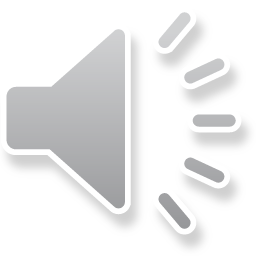 [Speaker Notes: We have found solutions to a number of the initial problems we encountered, however, as it always, more challenges emerge. Some of these challenges relate to server work and some to work with the database. 

The first of these is to do with querying the db
It's important that we have a firm understanding of what queries are needed, thus we need to flesh these out more

Secondly, 
Another challenge we will have to deal with is learning new technologies to implement our solution. Not everyone on our team is familiar with all the technology that we will be implementing and need.

Finally,
Our solution may require optimization, especially with the database and the queries we are running. Our goal requirement is to make our solution as least as preformant as the current Crafty solution]